Jolly Grammar
5-20
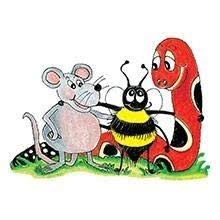 Spelling Test 10
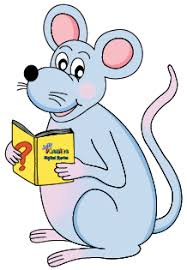 super
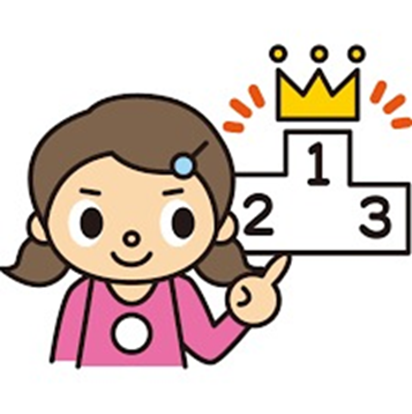 super
superb
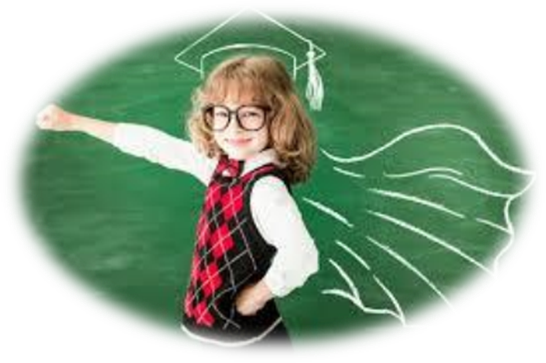 super
superb
superstar
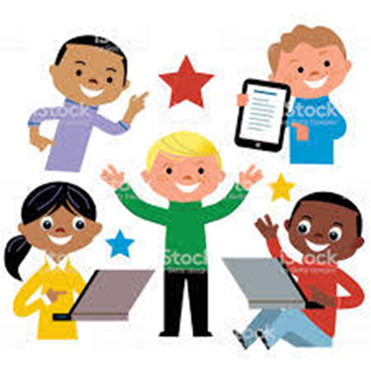 super
superb
superstar
supersonic
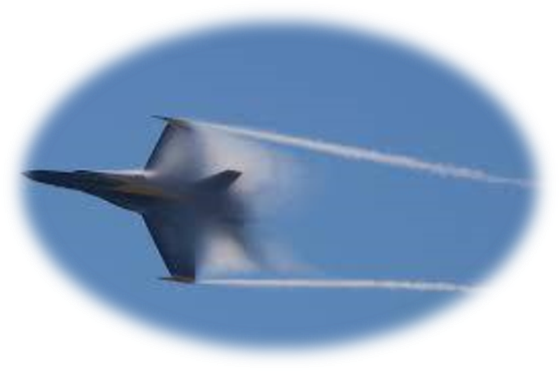 super
superb
superstar
supersonic
superglue
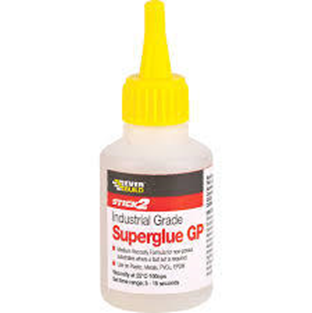 super
superb
superstar
supersonic
superglue
supermodel
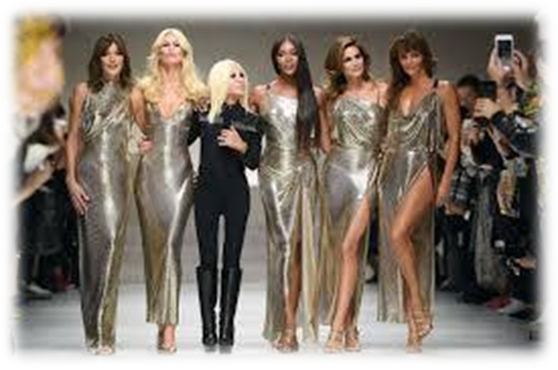 super
superb
superstar
supersonic
superglue
supermodel
superior
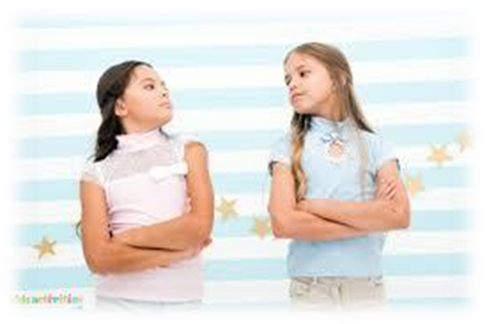 super
superb
superstar
supersonic
superglue
supermodel
superior
supersede
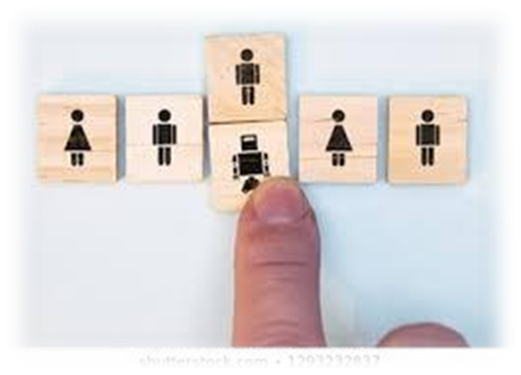 super
superb
superstar
supersonic
superglue
supermodel
superior
supersede
superimpose
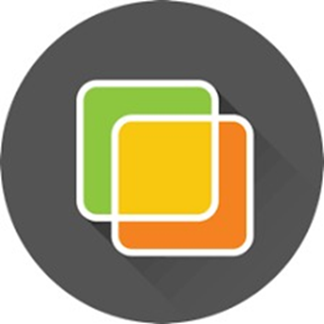 super
superb
superstar
supersonic
superglue
supermodel
superior
supersede
superimpose
10. superpower
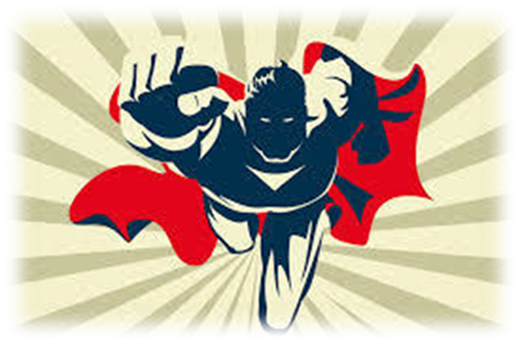 super
superb
superstar
supersonic
superglue
supermodel
superior
supersede
superimpose
10. superpower
11. supervise
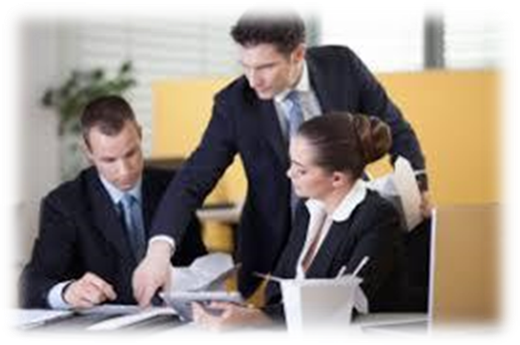 super
superb
superstar
supersonic
superglue
supermodel
superior
supersede
superimpose
10. superpower
11. supervise
12. superlative
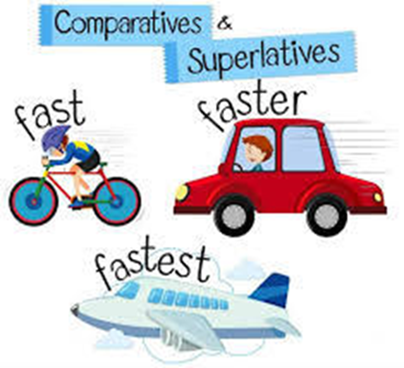 super
superb
superstar
supersonic
superglue
supermodel
superior
supersede
superimpose
10. superpower
11. supervise
12. superlative
13. superiority
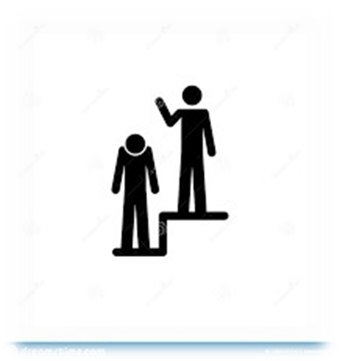 super
superb
superstar
supersonic
superglue
supermodel
superior
supersede
superimpose
10. superpower
11. supervise
12. superlative
13. superiority
14. superstructure
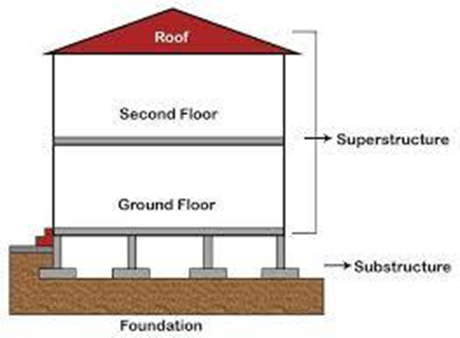 super
superb
superstar
supersonic
superglue
supermodel
superior
supersede
superimpose
10. superpower
11. supervise
12. superlative
13. superiority
14. superstructure
15. supervision
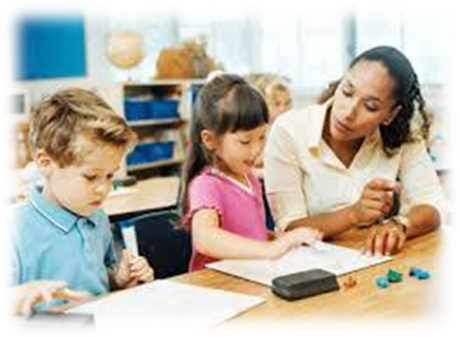 super
superb
superstar
supersonic
superglue
supermodel
superior
supersede
superimpose
10. superpower
11. supervise
12. superlative
13. superiority
14. superstructure
15. supervision
16. supercilious
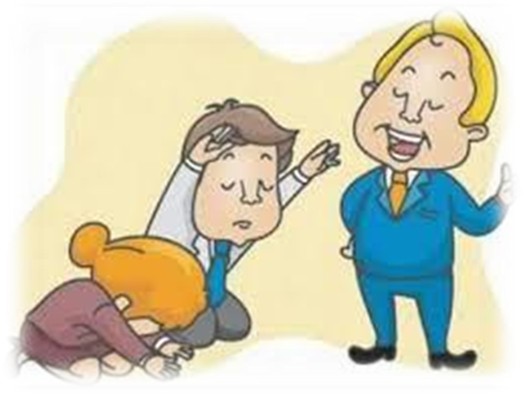 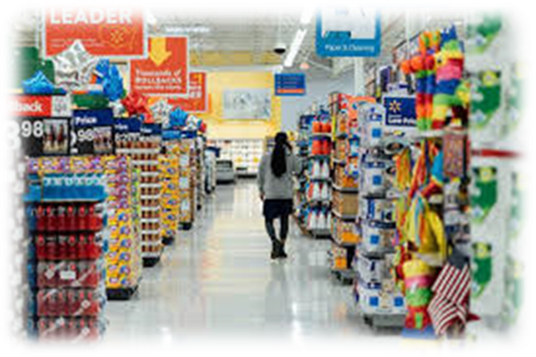 super
superb
superstar
supersonic
superglue
supermodel
superior
supersede
superimpose
10. superpower
11. supervise
12. superlative
13. superiority
14. superstructure
15. supervision
16. supercilious
17. supermarket
super
superb
superstar
supersonic
superglue
supermodel
superior
supersede
superimpose
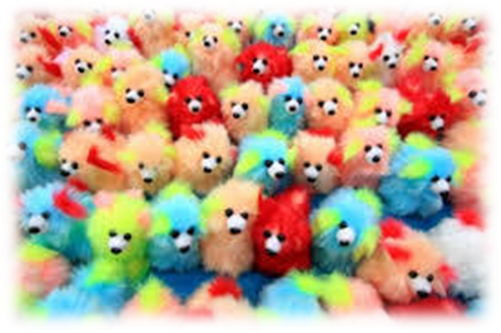 10. superpower
11. supervise
12. superlative
13. superiority
14. superstructure
15. supervision
16. supercilious
17. supermarket
18. superfluous
Let’s review tenses.
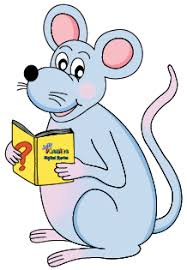 to unlock
He will be unlocking the gate 
at eight o’clock on the board.
He will be unlocking the gate 
at eight o’clock on the board.
He will be unlocking the gate 
at eight o’clock on the board.


Future continuous
He had unlocked the gate 
at eight o’clock on the board.
He had unlocked the gate 
at eight o’clock on the board.


Past perfect
Activity Page
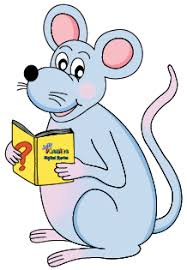 I am balancing on a ball like an acrobat.


Present continuous
The rats were scavenging for food.


Past continuous
A truck has damaged the fence post.


Present perfect
He will be going to college next year.


Future continuous
We change our minds all the time.


Simple Present
You will have written the story by then.


Future Perfect
Her confidence had grown over the years.


Past Perfect
A butterfly will emerge from the chrysalis.


Simple Future
She received a strange message yesterday.


Simple past
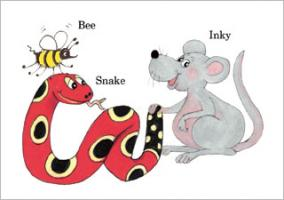 See you
 next time!